ПРОГОНИ                     ХРИШЋАНА
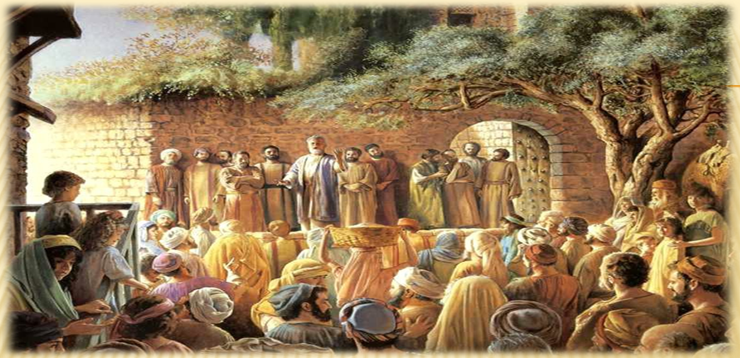 Апостоли Христови су проповедајући, по силаску Светог Духа на њих, за кратко време привели Христу мноштво незнабожаца.
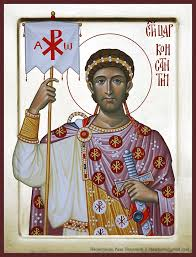 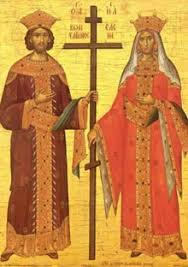 Први период Цркве, до Миланског едикта за време цара Константина 313. године, био је период у ком је Црква непоштедно прогањана. Римска власт је у Цркви видела опасност по саме темеље друштва и државе. Римљани никада никога, осим хришћана, нису излагали прогонима из верских разлога. 
С друге стране, Јевреји су такође непоштедно прогонили хришћане.
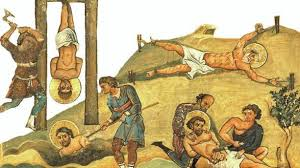 Три века – од средине првог века хришћанске ере до средине четвртог, Хришћанство је било прогњено у Империји. Час у једној провинцији, час у другој, а час у читавом царству (као у време императора Деција), одједном би се дигао талас прогона, рушени су храмови, хапшени епископи, свештеници и уопште верујући.
Први велики прогон хришћана је започео под царем Нероном (54-68). Године 64. је избио велики пожар у Риму. Нерон је за подметање пожара који је уништио велики део града оптужио хришћане и започео прогоне против њих.
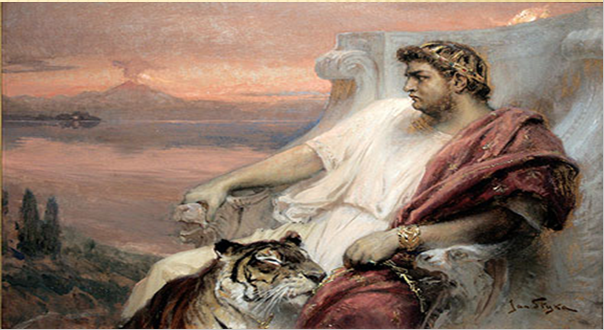 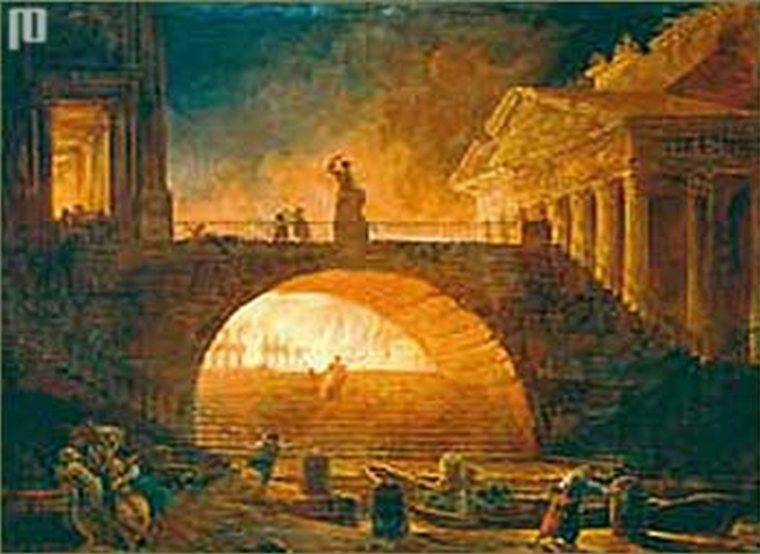 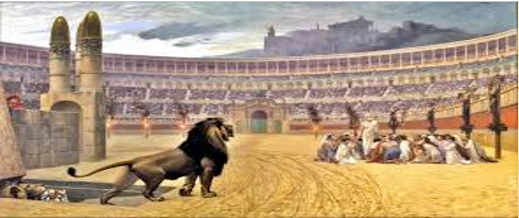 Гоњење је траjало 4 године (64-68). Римљани су хришћане називали атеистима, безбожницима, због њиховог одбијања да поштују римске богове и да се клањају идолима. За време  гоњења хришћана , Христови следбеници су разапињани на крст, бацани у Тибар и предавани дивљим зверима у амфитеатру, ради увесељавања римских грађана.
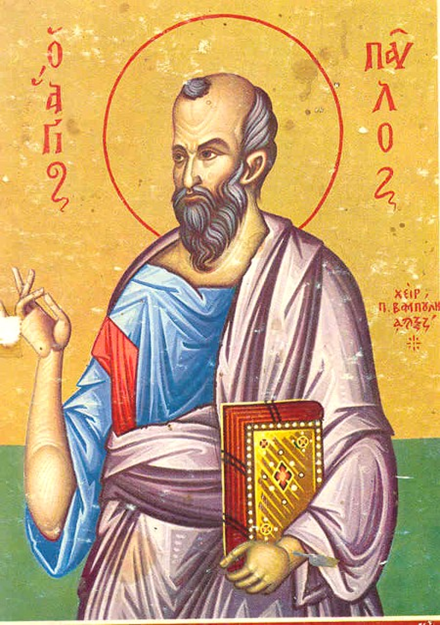 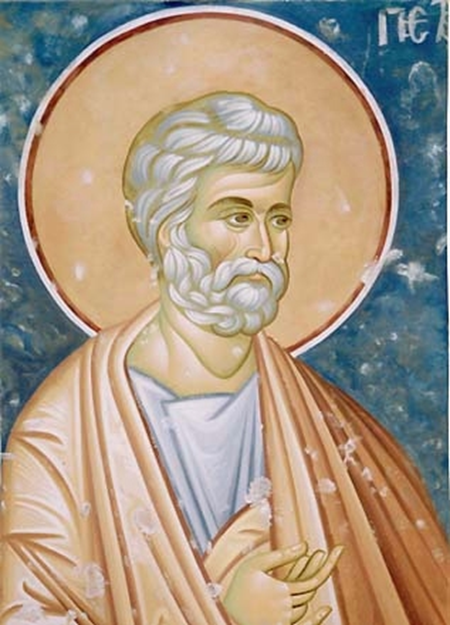 Страдало је мноштво хришћана, а најпознатије жртве су апостоли Петар и Павле. Павла су, као грађанина Рима, посекли мачем, а Петра су разапели, али наопако, јер је сматрао да је недостојан да буде разапет као Господ.
Домицијан (81-86)

Домицијан је био први римски цар који је захтевао да му се обраћају титулом Господар и бог.
Разлог гоњења - бојао се хришћана који су говорили о Царству Небеском, хришћани нису хтели да га обожавају и заплењивао је имовину богатих хришћана. Домицијан је прогнао апостола Јована на Патмос.
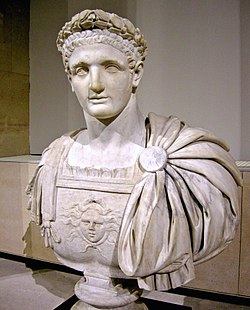 Трајан (98-117)

Најпознатији мученици пострадали под царем Трајаном су св. Симеон Јерусалимски и св. Игнатије Антиохијски који је бачен лавовима.
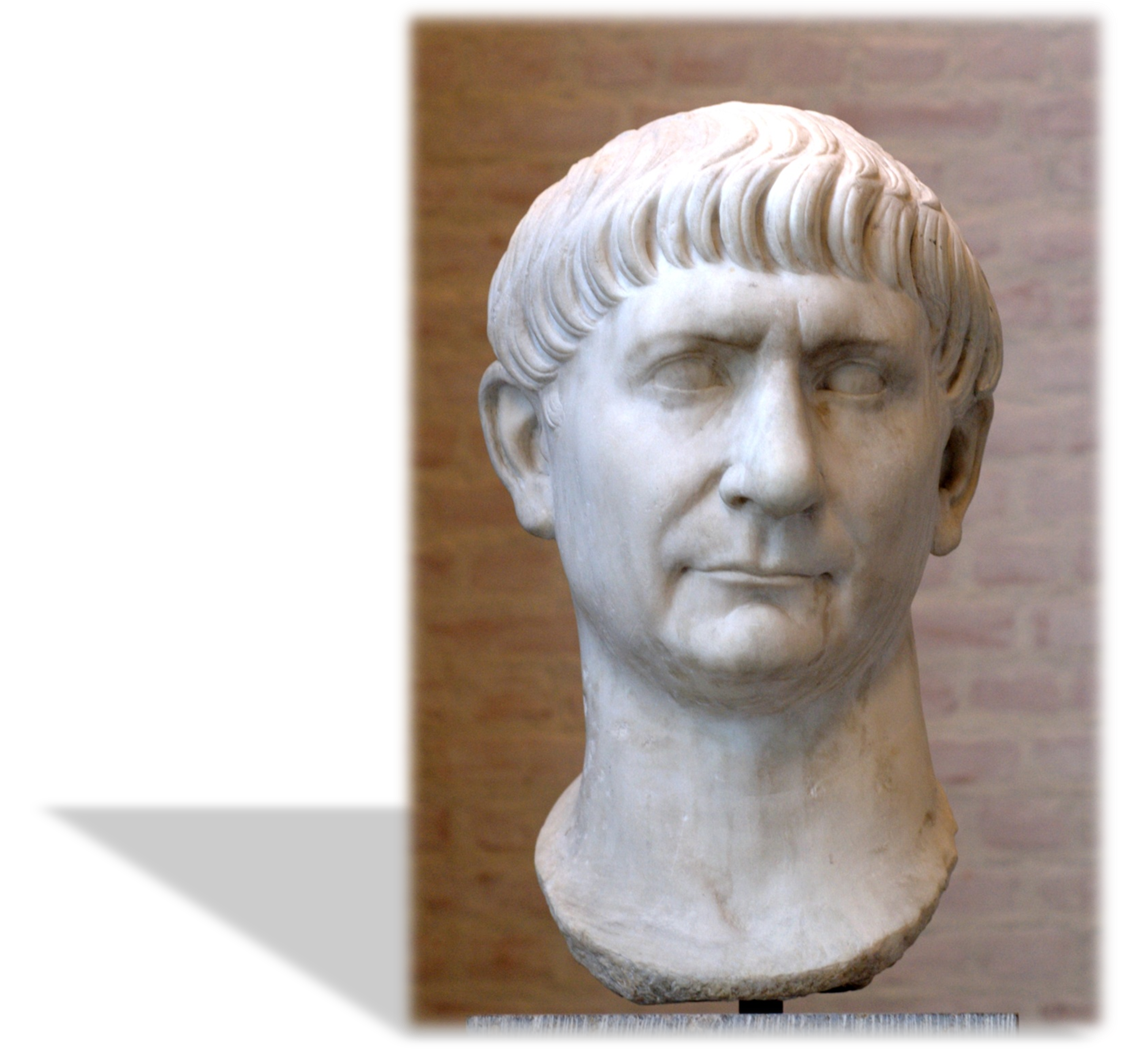 Марко Аурелије(161-180) 

Као један од најревноснијих прогонитеља хришћана показао се Марко Аурелије. Хришћани су нарочито страдали у Италији и Галији. Најпознатија жртва тог гоњења је био Јустин Филозоф, који је са групом хришћана погубљен у Риму око 165. одсецањем главе.
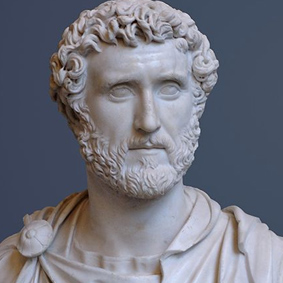 Септимије Север     (193-211) 
 Цар Септимије Север  је такође био велики прогонитељ хришћана, у чијим прогонима су страдали и старац Харалампије, епископ у Тесалији, и Иринеј епископ Лионски.
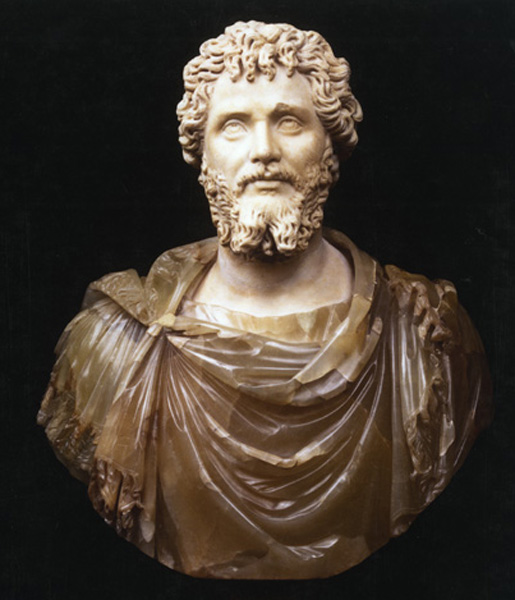 Деције Трајан
(249-251). 

Тежећи да обнови Рим, традицију и обичаје, 250. године је покренуо први оштар погром хришћана. Цар је захтевао да епископи Цркве приносе жртве њему лично. Нарочито су страдали епископи. Мученици: Фабијан Римски, Вавила Антиохијски, Александар Јерусалимски, Ориген.
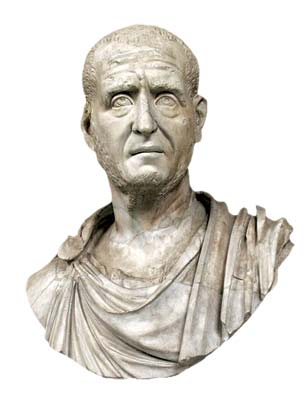 Диоклецијан (284-305)

Најгора одлика Диоклецијанове владавине била је прогон хришћана. У намери да сузбију растућу религију, Диоклецијан и његови саветодавци су употребили насиље против ње.
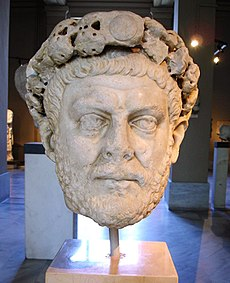 ПОНОВИТИ:


Kоји је Римски цар први почео гонити хришћане?
Који је град запалио цар Нерон?
Који цареви су гонили хришћане ?
Ко је све страдао у прогонима?
Под којим царем је престало гоњење хришћана?